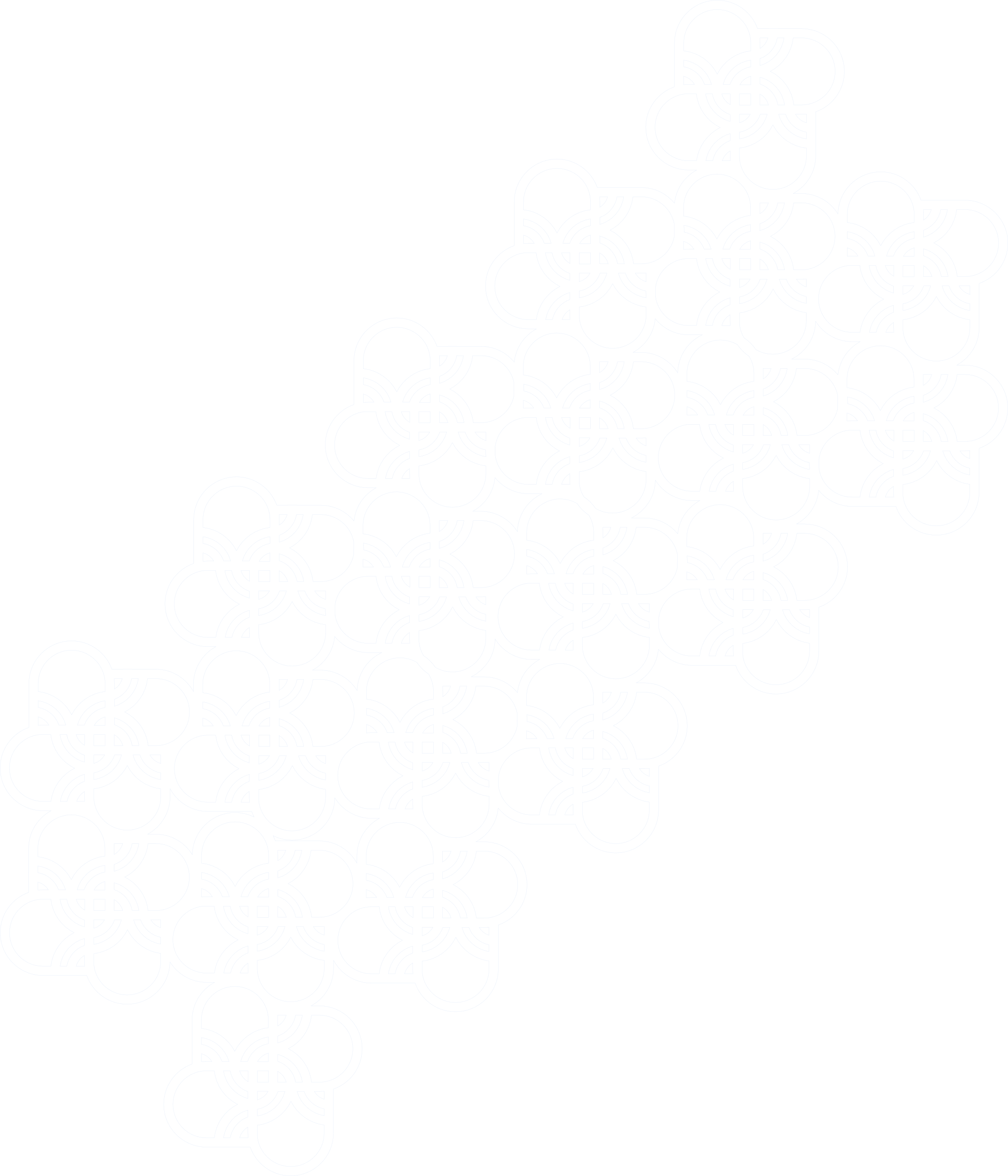 Conoce acerca de información importante relacionada con los Convenios de Pago según lo establecido en el Reglamento de Tarjetas de Crédito

Resolución JM-56-2024
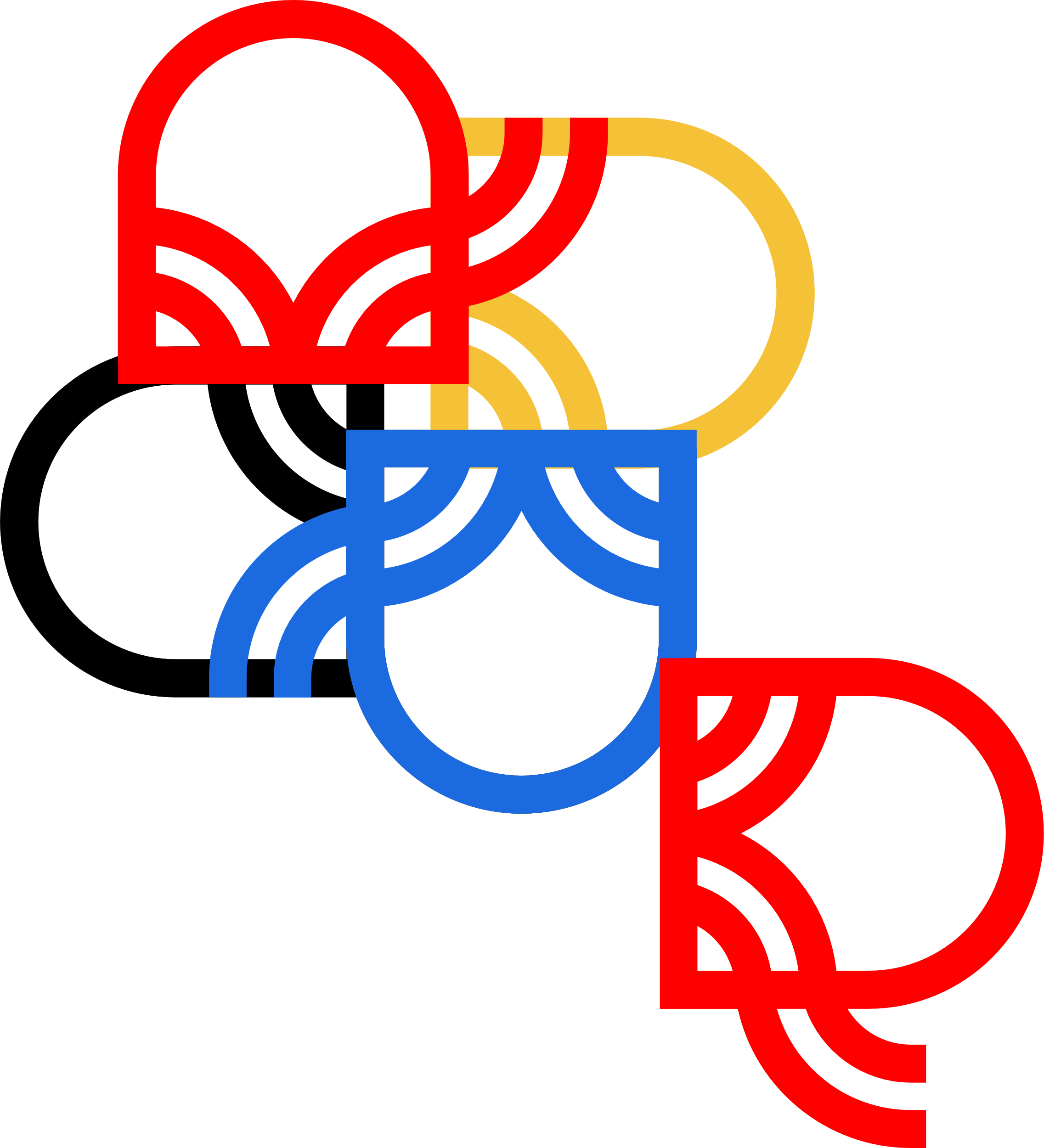 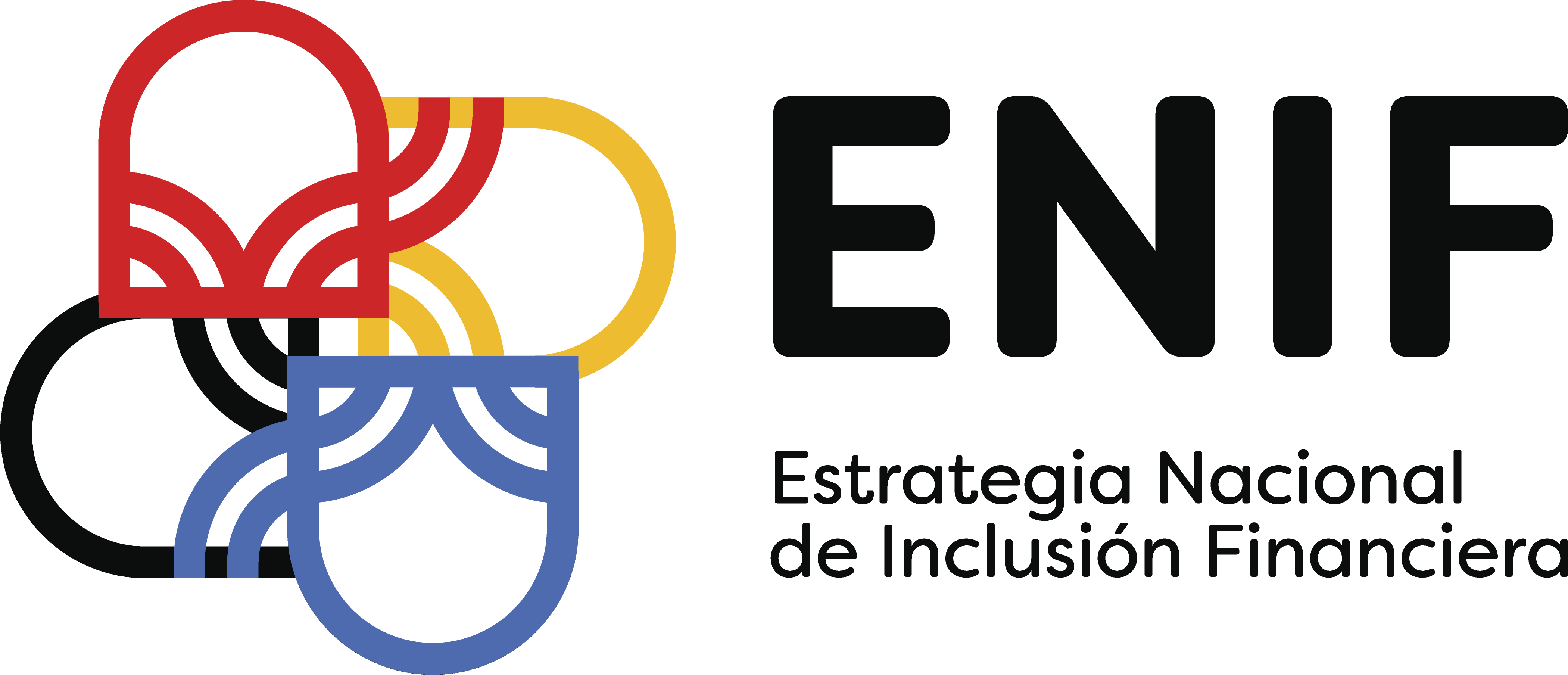 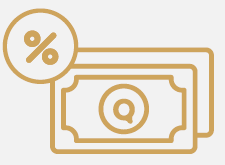 Tasas de Interés:

La tasa de interés aplicada a los convenios de pago no puede ser superior a la última tasa de interés pactada con el tarjetahabiente antes del convenio.
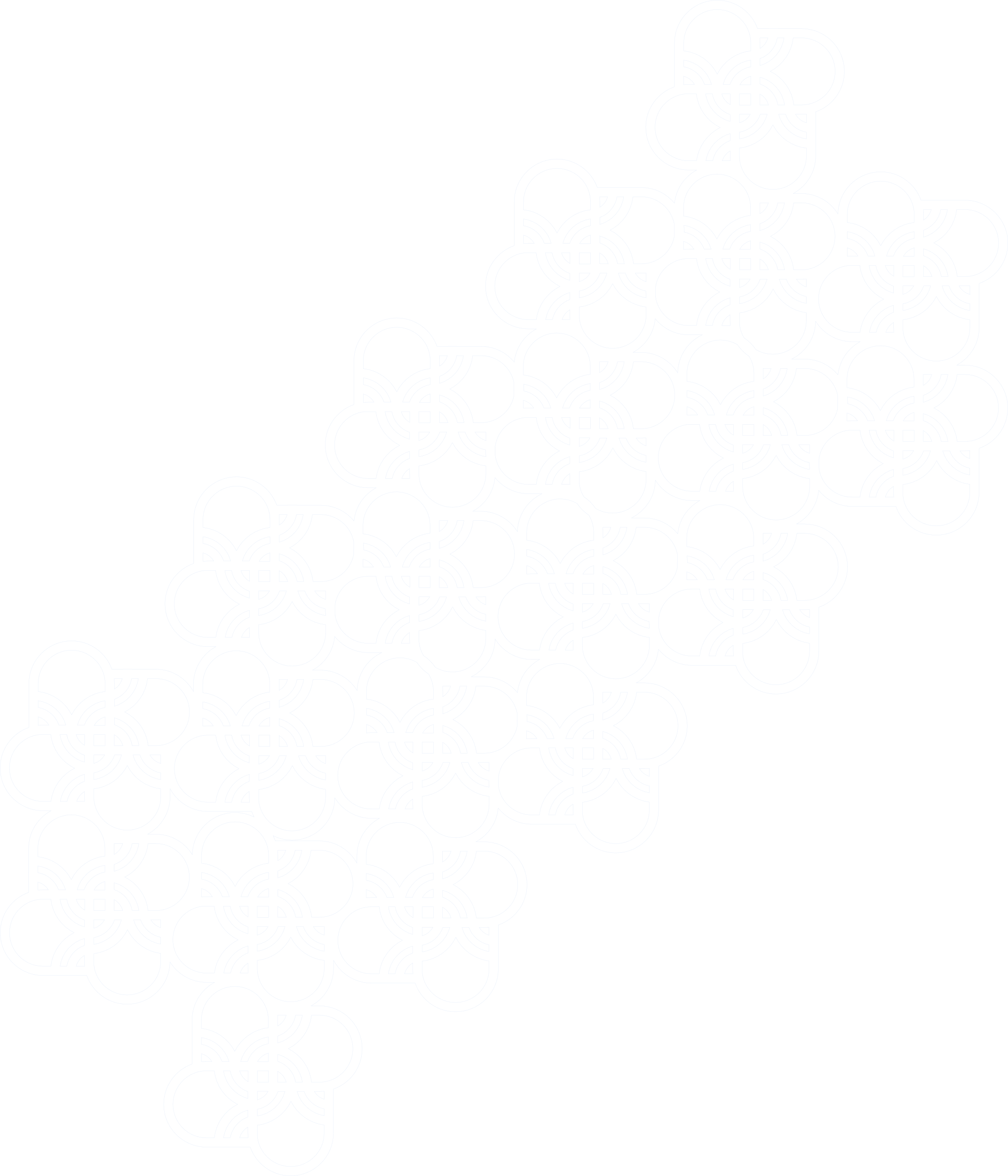 Cálculo sobre el
saldo de capital:
Los intereses en los convenios de pago se calculan únicamente sobre el saldo de capital pendiente del crédito original, sin incluir intereses acumulados, recargos, intereses moratorios, comisiones, o cualquier otro servicio.
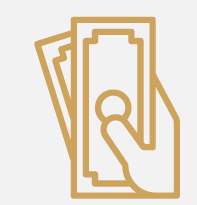 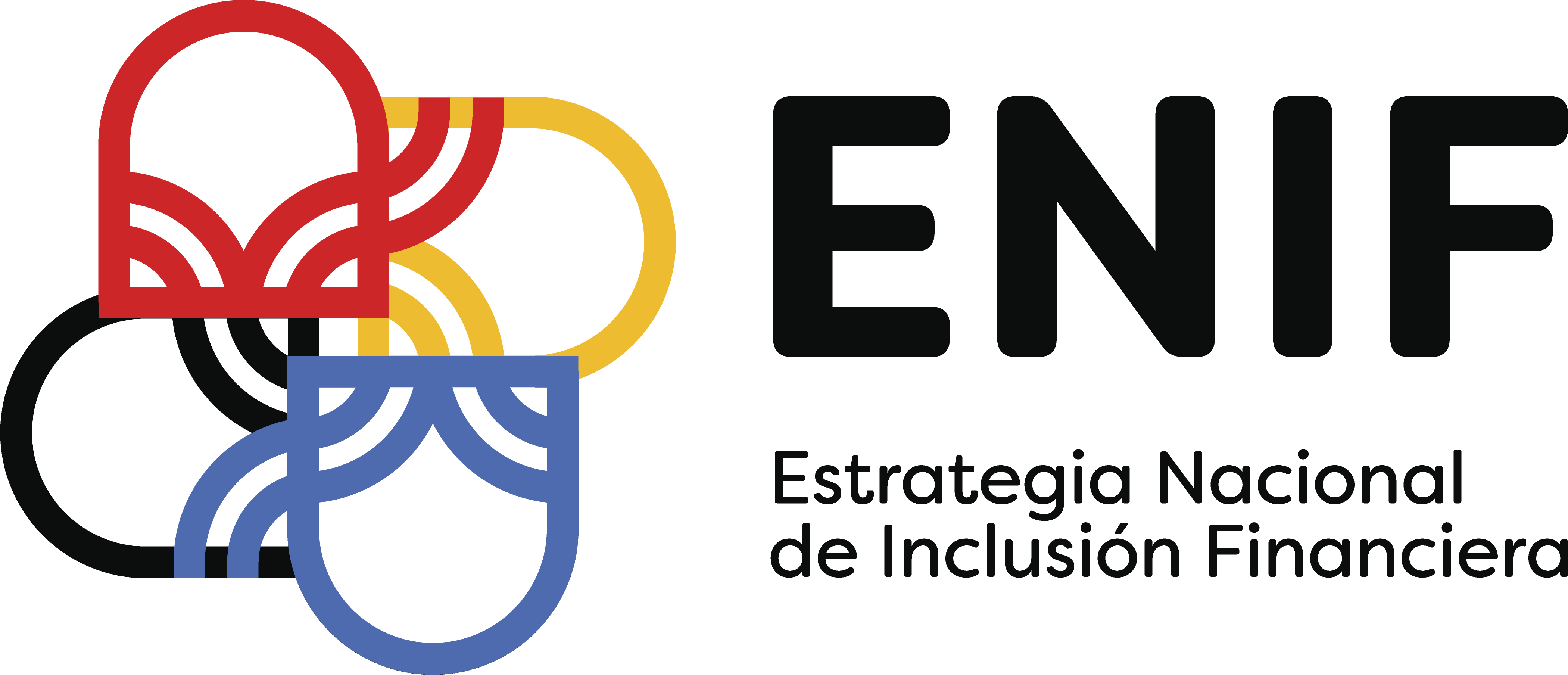 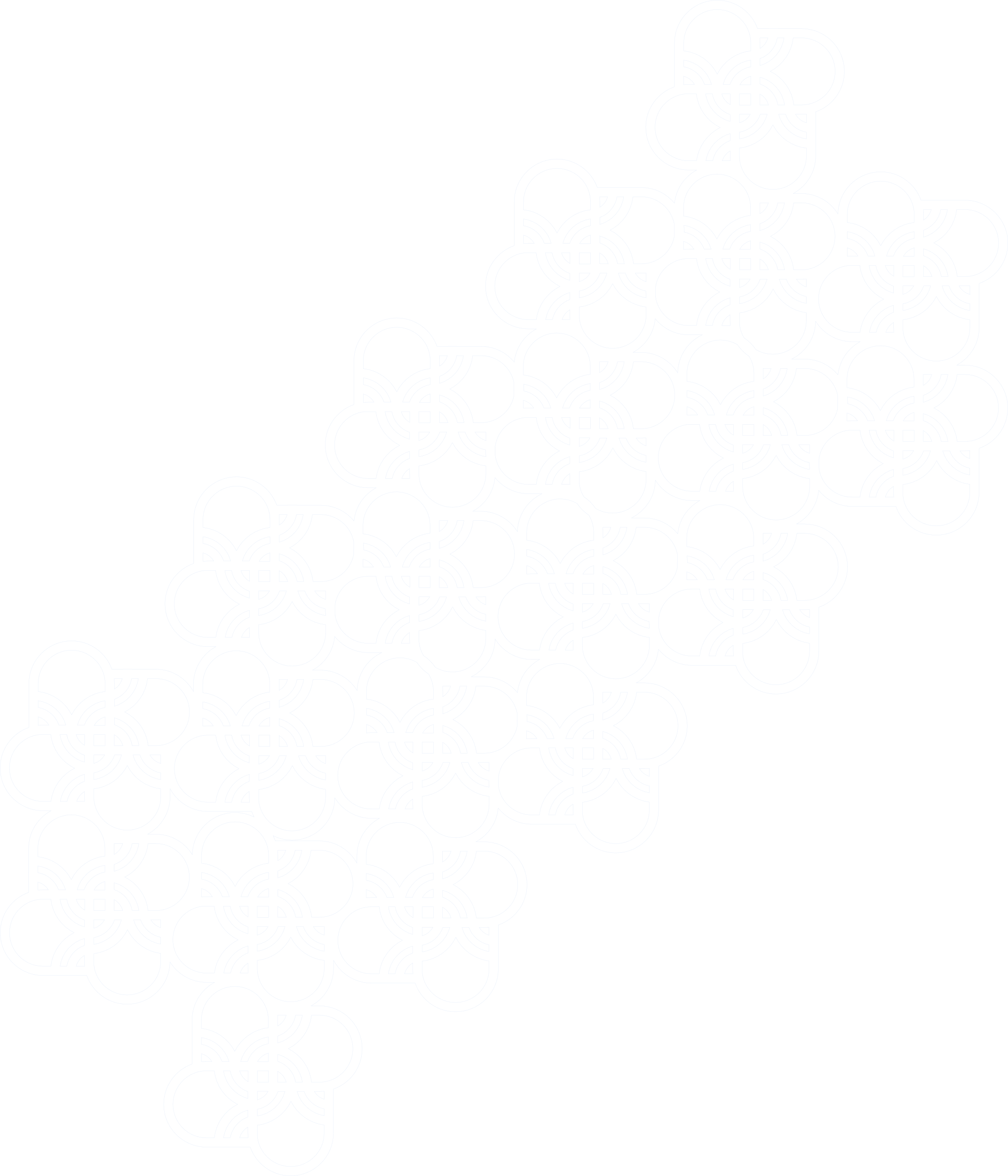 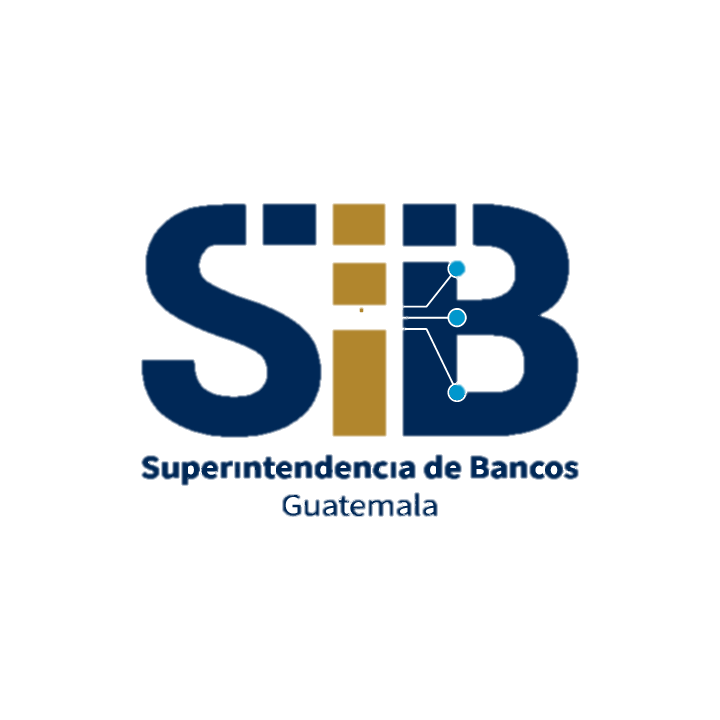 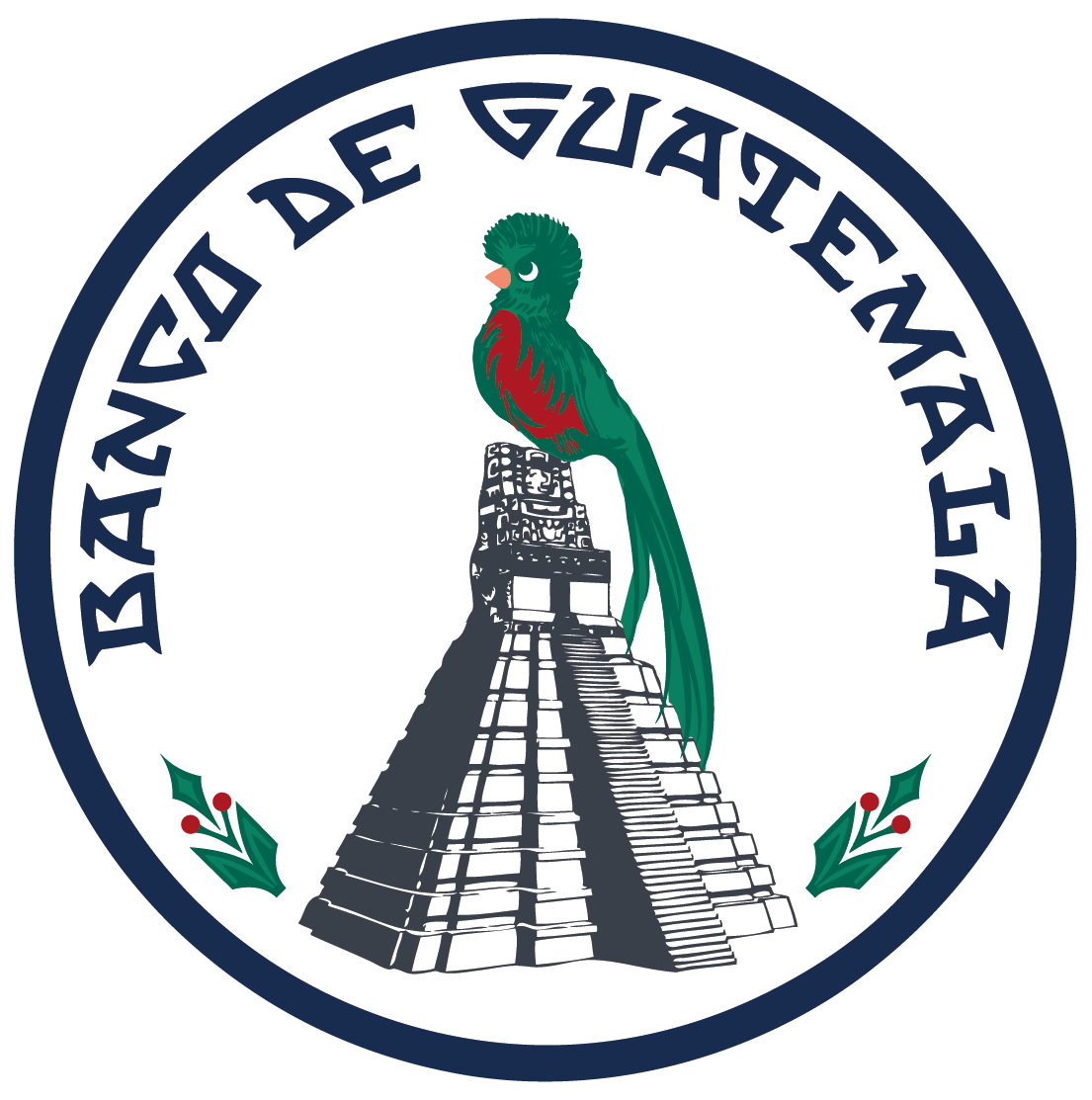 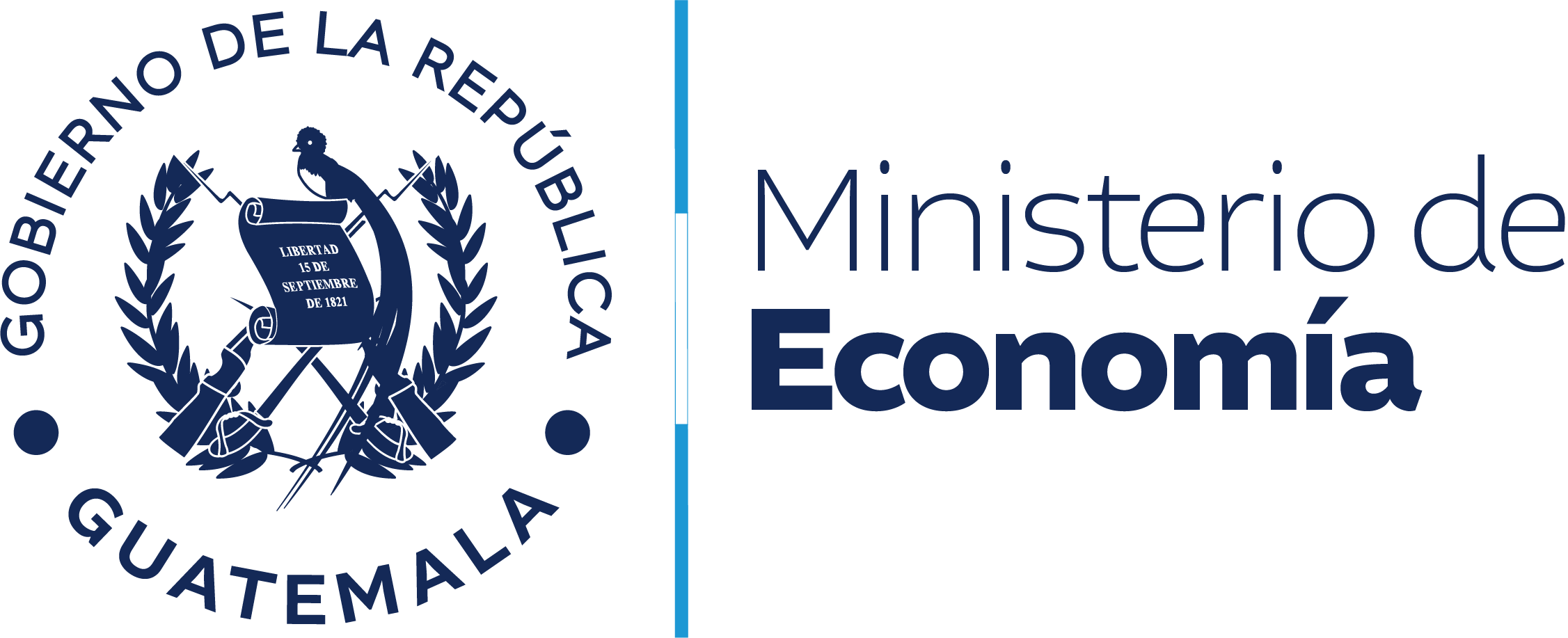 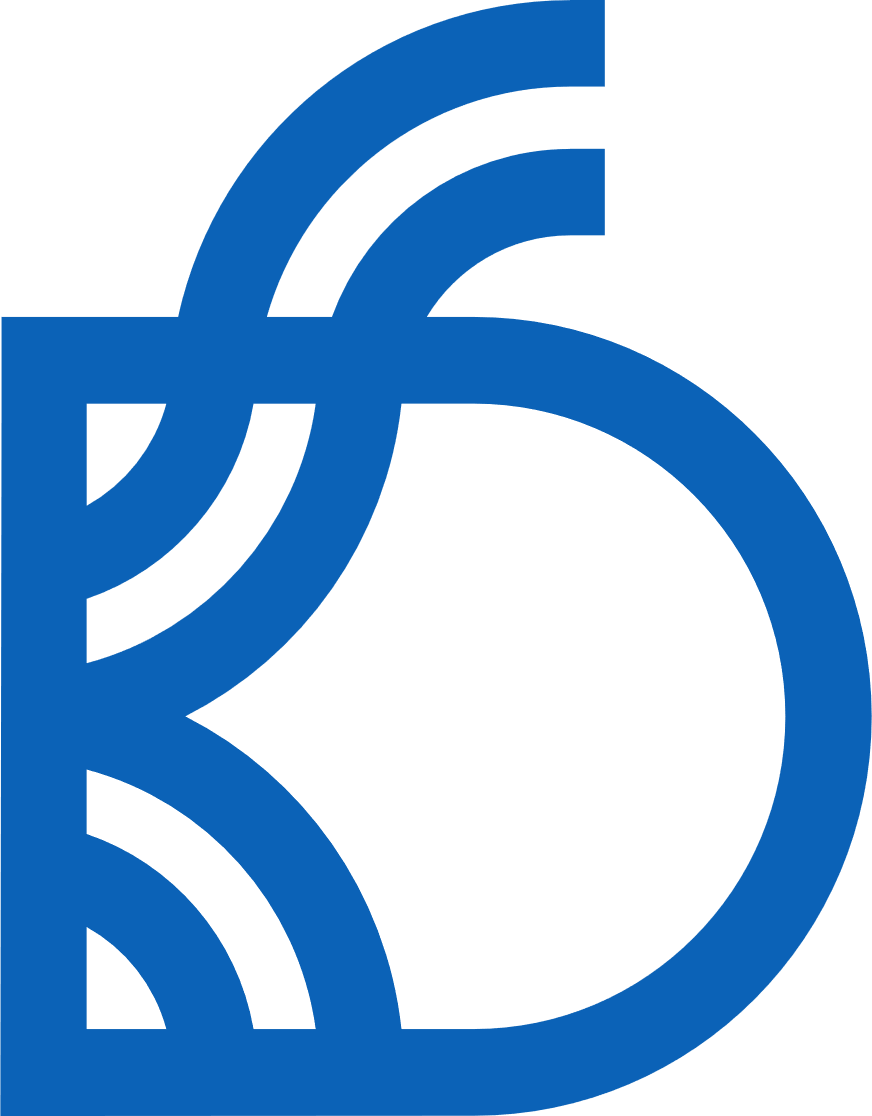 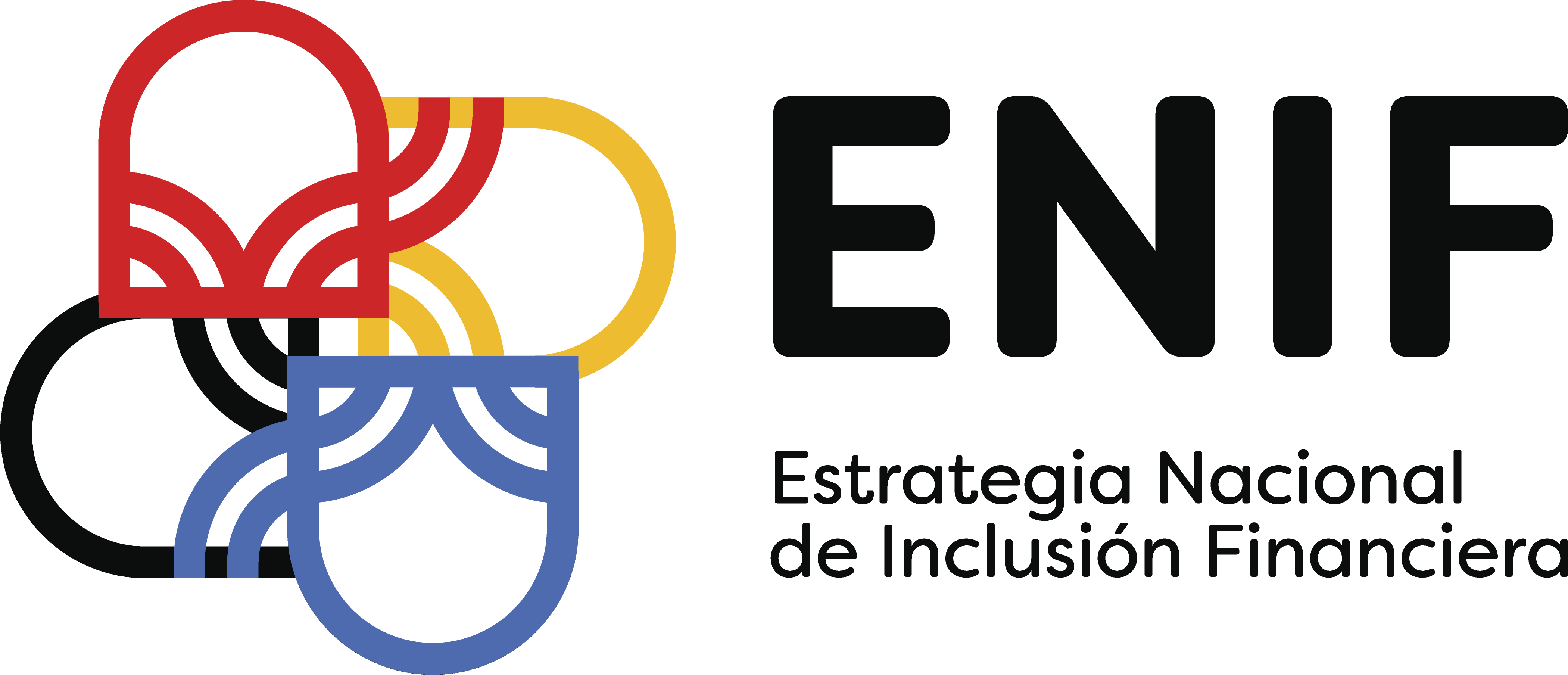